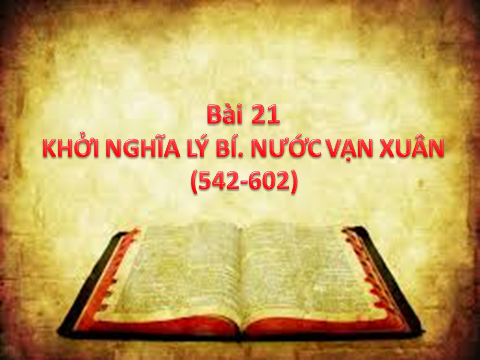 BÀI 21: KHỞI NGHĨA LÝ BÍ
NƯỚC VẠN XUÂN
PHẦN
Nhà Lương siết chặt ách 
đô hộ như thế nào?
1
2
Khởi nghĩa Lý Bí. Nước
 Vạn Xuân thành lập
Nhà Lương cai trị nước ta như thế nào?
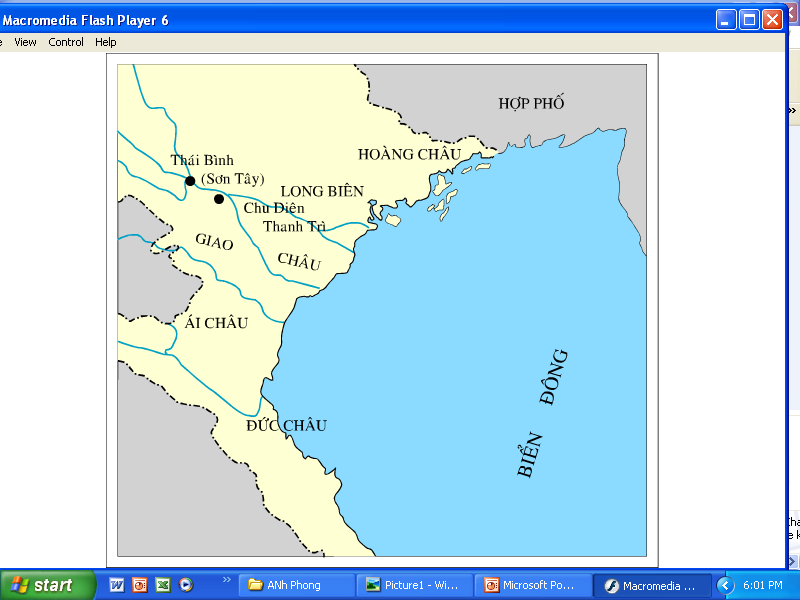 Hoaøng Chaâu
Giao Chaâu
AÙi Chaâu
Ñöùc
Löôïc ñoà nöôùc ta theá kyû VI
Chính sách cai trị của Nhà Lương tác động tới nước ta 
ra sao?
Chính sách cai trị mất lòng dân khiến dân ta vô cùng bất mãn;
Đời sống nhân dân khổ cực, nghèo đói, bần cùng;
=> Chính sách cai trị của nhà Lương đã thổi bùng ngọn lửa yêu nước, khát vọng đấu tranh giải phóng dân tộc luôn âm ỉ trong ý thức tự tôn của mọi người dân Lạc Việt
Nguyên nhân bùng nổ cuộc khởi nghĩa của Lý Bí?
cuộc khởi nghĩa bùng nổ như thế nào và diễn biến ra sao?
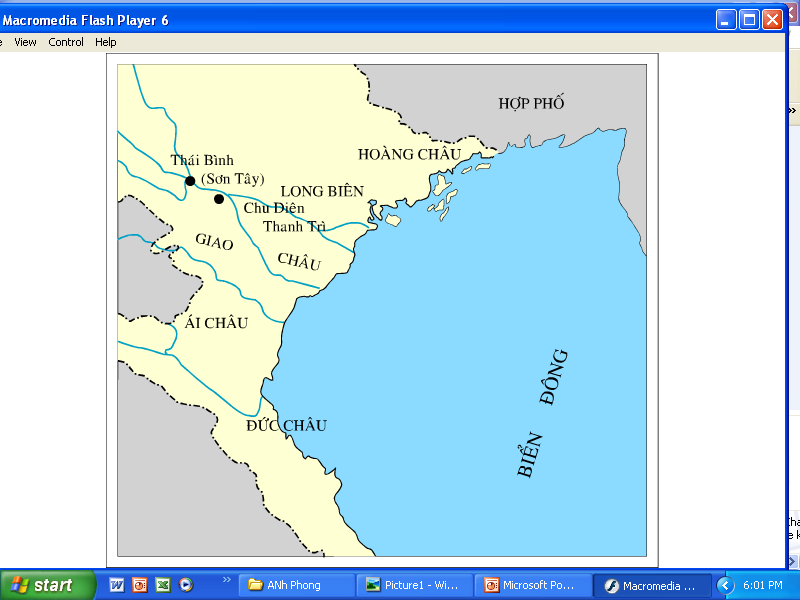 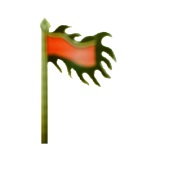 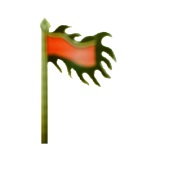 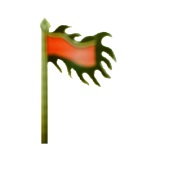 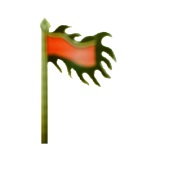 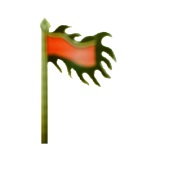 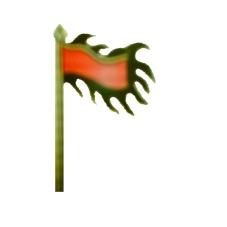 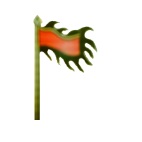 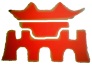 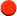 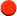 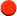 Chuù thích
Quaân ta taán coâng
Quaân Löông taán coâng
ChaêmPa taán coâng
Quaân Löông thaùo chaïy
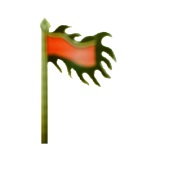 Giaønh chính quyeàn
Löôïc ñoà khôûi nghóa Lyù Bí
Nguyên nhân thắng lợi của cuộc khởi nghĩa?
Nhờ có sự lãnh đạo của Lý Bí - 1 vị tướng tài ba, anh hùng của dân tộc
Nhờ biết lôi kéo các vị hào kiệt - những anh  tài của đất nước vào đội quân
Nhờ sự đoàn kết, ủng hộ của nhân dân
Lý Bí đã làm gì sau khi cuộc khởi nghĩa giành thắng lợi?
Giải thích tên gọi “Vạn Xuân”?
Lý Bí đã tổ chức bộ máy nhà nước ra sao?
Sơ đồ bộ máy nhà nước














=> Là bộ máy Nhà nước sơ khai đơn giản, nhưng đây là tổ chức nhà nước độc lập, tự chủ của nhân dân ta và là nền móng cho chính quyền tự chủ sau này của dân tộc ta.
Hoàng đế
(Lý Nam Đế)
Thái phó
(Triệu Túc)
Ban Văn 
(Tinh Thiều)
Ban Võ
(Phạm Tu)
Những việc làm của Lý Bí sau khi lên ngôi vua đã tác động ra sao tới lịch sử nước ta?
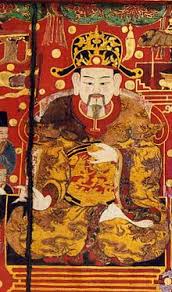 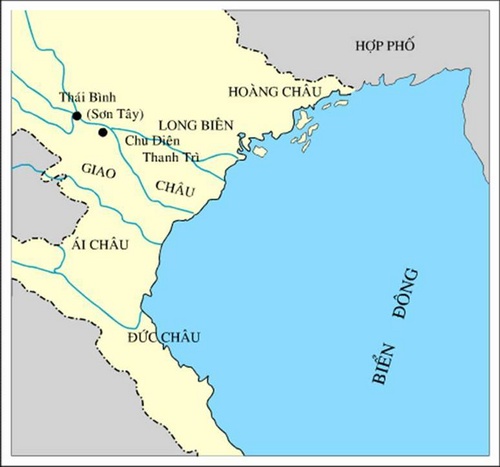 Củng cố: 
Khái quát lại nội dung bài học
Có một vị anh hùng: Ông tên là Lý Bí
Ông còn được biết đến với tên gọi Lý Bôn
Mồ côi cha mẹ mất sớm nên học hành siêng năng
Có được sự uyên thâm và thương người hơn thân
Thấy dân tình bị nhà Lương áp bức 
Ông vô cùng căm tức trước bọn giặc xâm lăng
Nên ông không tự bình chân mà chiêu binh mãi mã
Thế lực mạnh như tát nước, mong gột sạch nước ta
Lí Bí tên hiệu chính là Lý Nam Đế 
Chắc các bạn đều đã từng nghe qua 
Lý Bí khai sinh ra nhà Tiền Lý
Nước Vạn Xuân – vạn vạn mùa xuân 
Năm 542, ông khởi nghĩa chống lại
Chỉ chưa đâỳ 3 tháng quân chiếm sạch các châu
Khai sinh nước Vạn Xuân
Vạn mùa xuân bắt đầu 
Một vị vua sống mãi trong lòng nhân dân